APEX Report
May 21, 2024
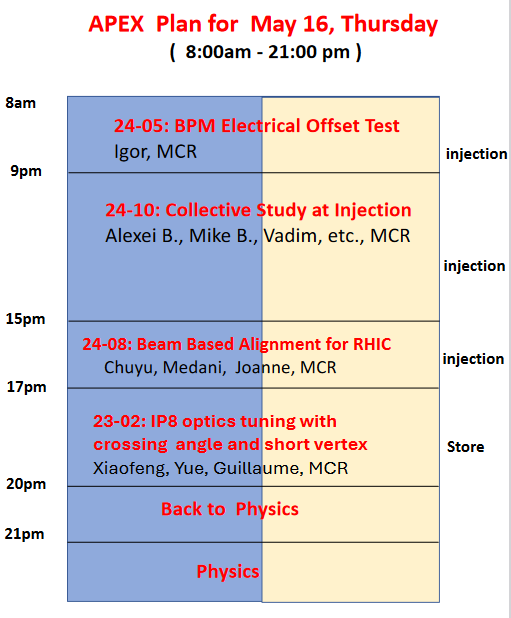 1  hr
6  hr
We  started APEX  around 10:30am. We  got bema back at 21pm to physics.
skipped
3  hr
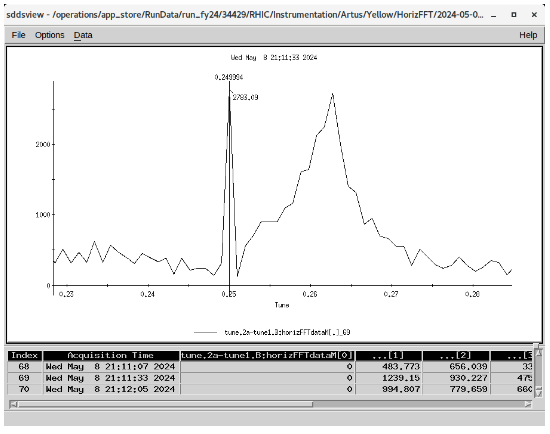 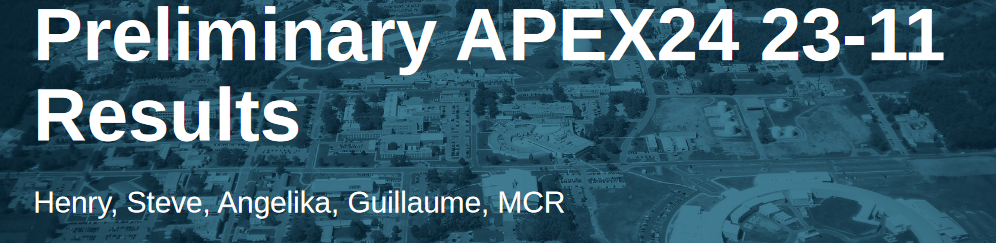 FFT of  kicked bunch
From May 5 session
Slowing increasing horizontal tune  to 0.75 for create  4th order resonance islands.
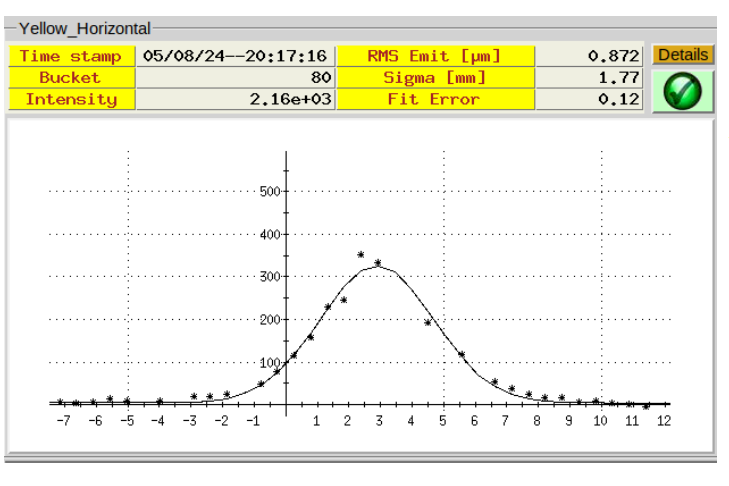 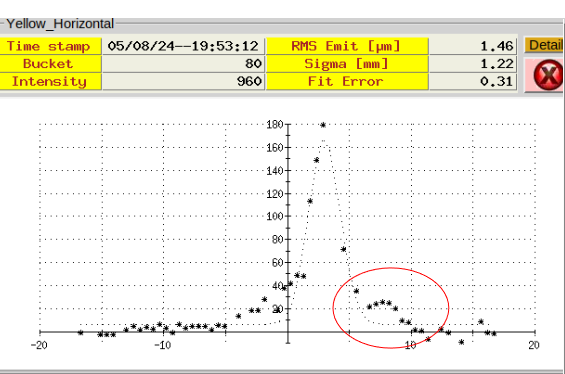 Measurement of the BPM Electrical Center: Igor
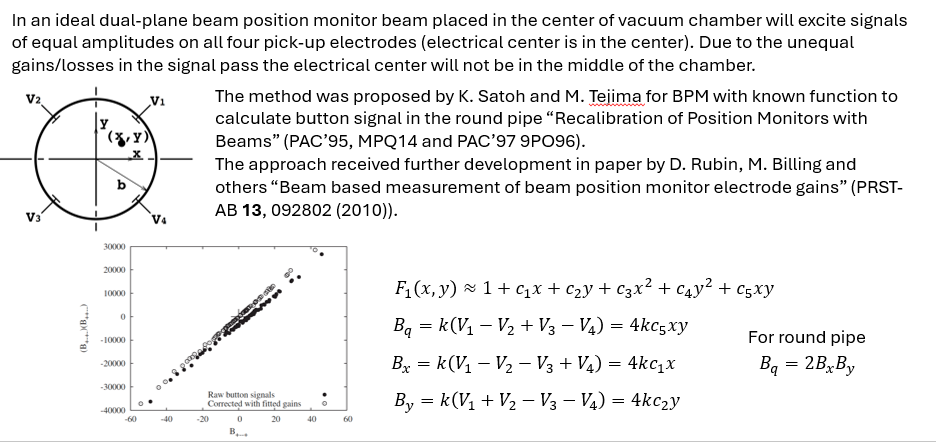 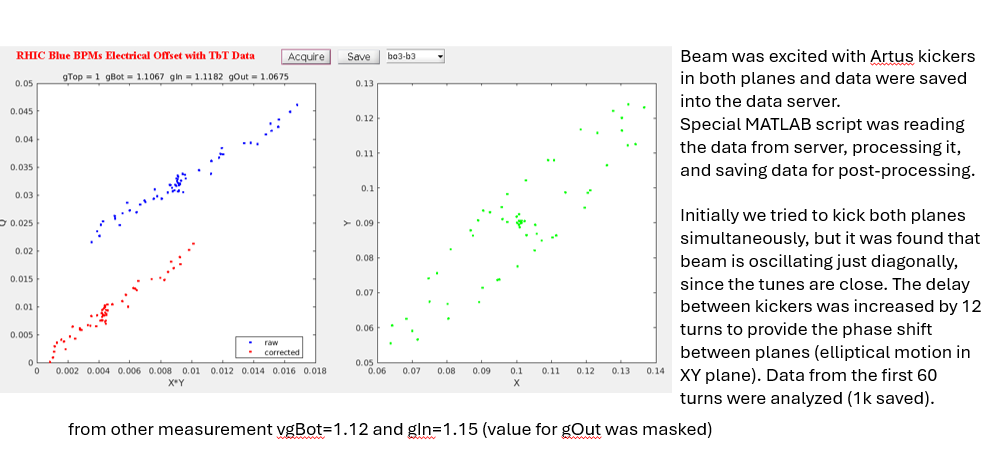 The measurements were performed with both yellow and blue rings
We need more thorough study on the delay between kickers
The data will be re-processed, and analyses optimized (number of turns to process)
We can take another 1-hour slot during next APEX session
APEX Collective Effects Studies in RHIC: Alexei B.
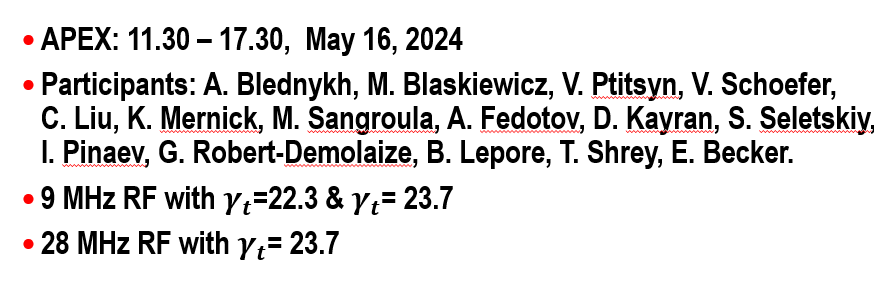 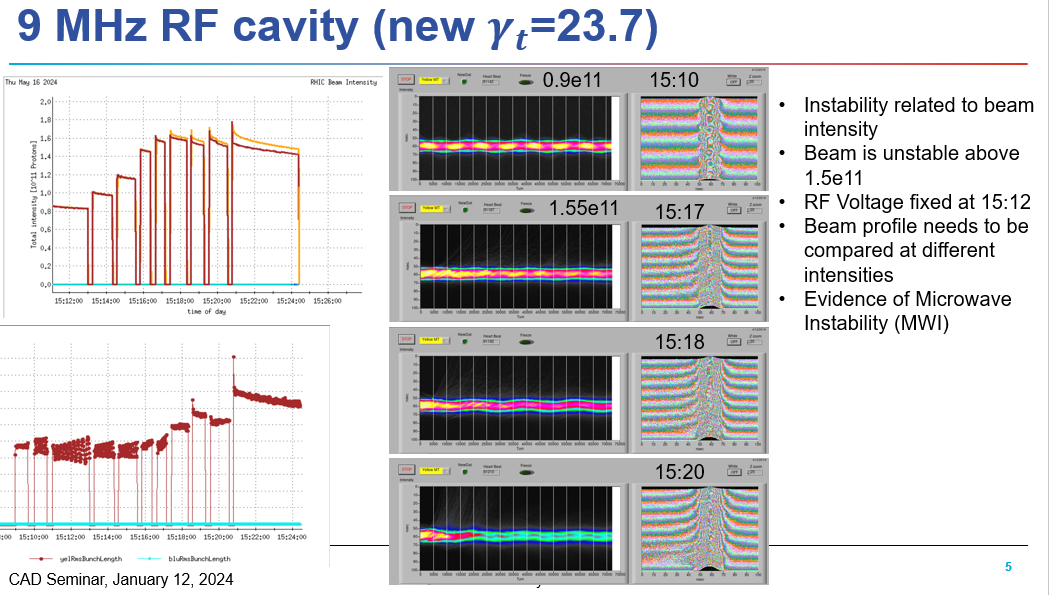 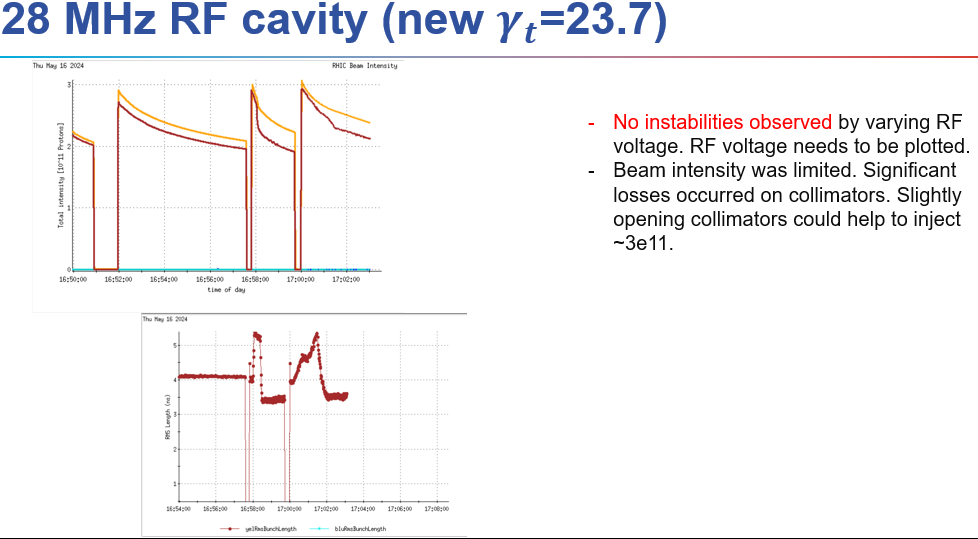 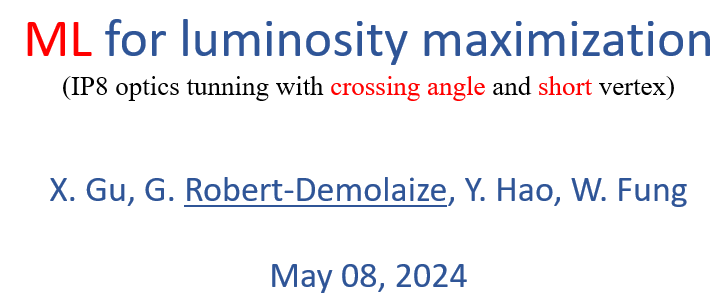 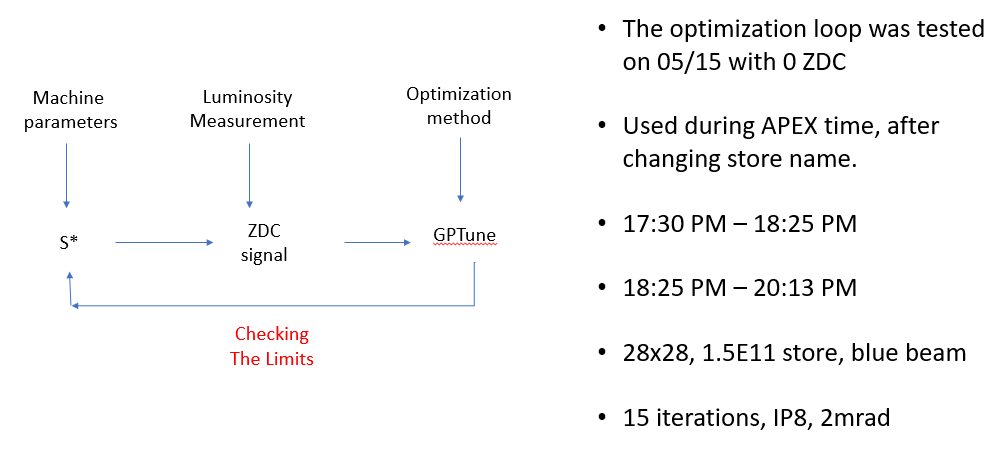 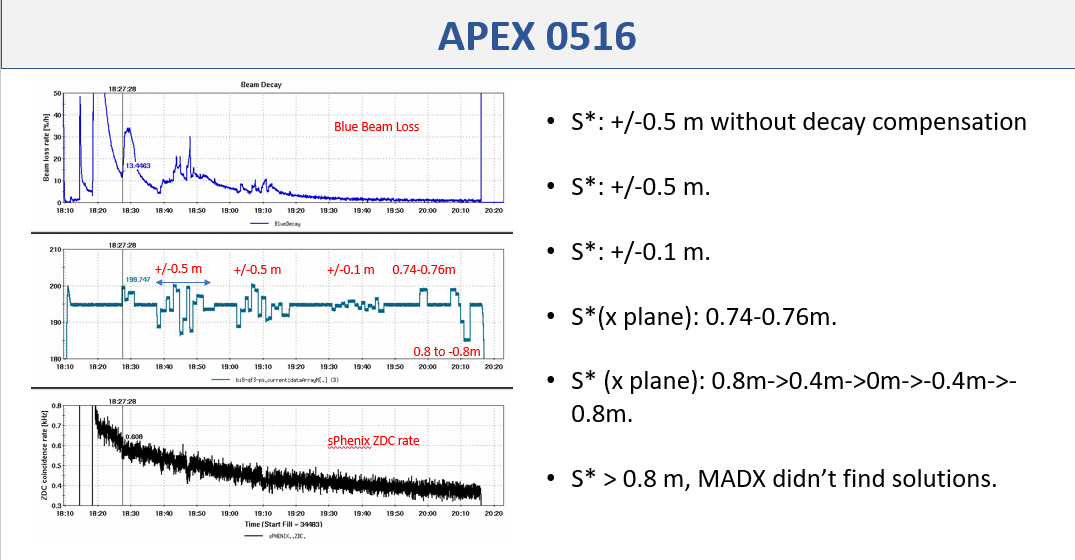 Proposed  to defer May 29 session  to June 6:
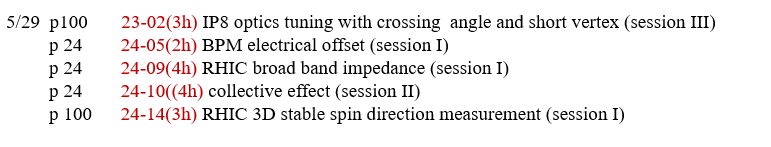